Mapping the 2011 Census
Burnage & Ladybarn
23 October 2013
Alison Peacock
Mission Planning Officer
Church & Society Department
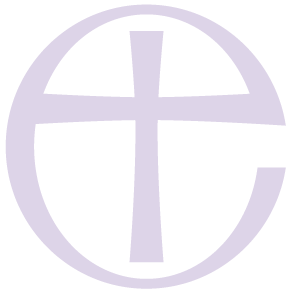 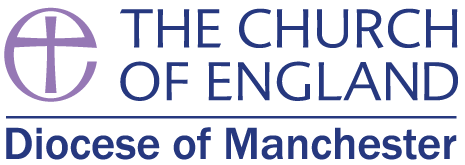 What can the 2011 Census tell us?
Who we are
How we live
What we do
A tool for   understanding and engagement
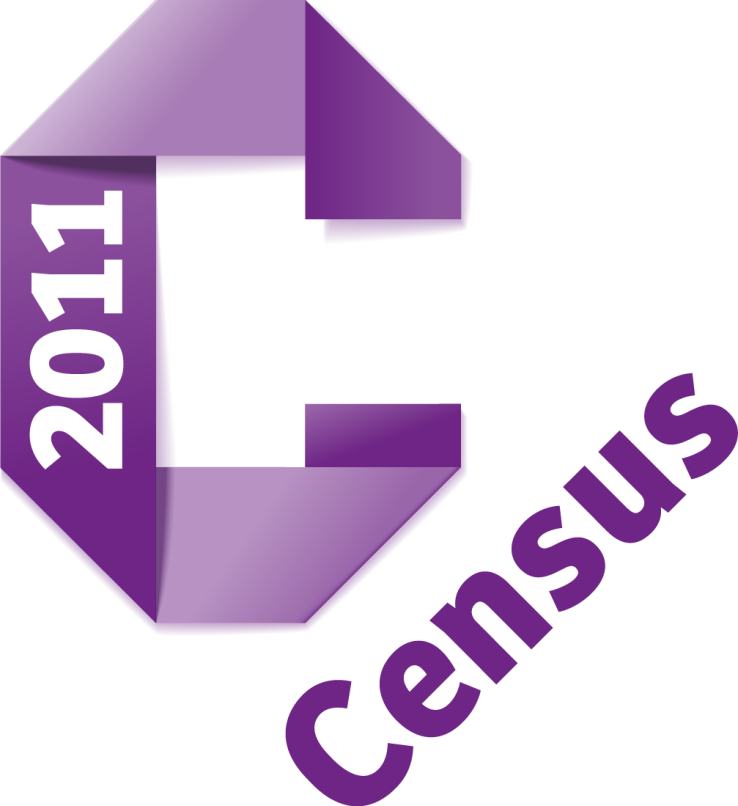 Presentation Overview
Age and Sex
Ethnic Groups
Religion
Household Composition & Tenure
Deprivation
Area Classification
CENSUS DATA
NeSS Geography Hierarchy
Region
North West
Local Authority
Manchester
E08000003
Middle Super Output Area
Manchester 036
E02001080
Lower Super Output Area
Manchester
036A
E01005305
Output Area
E00026874
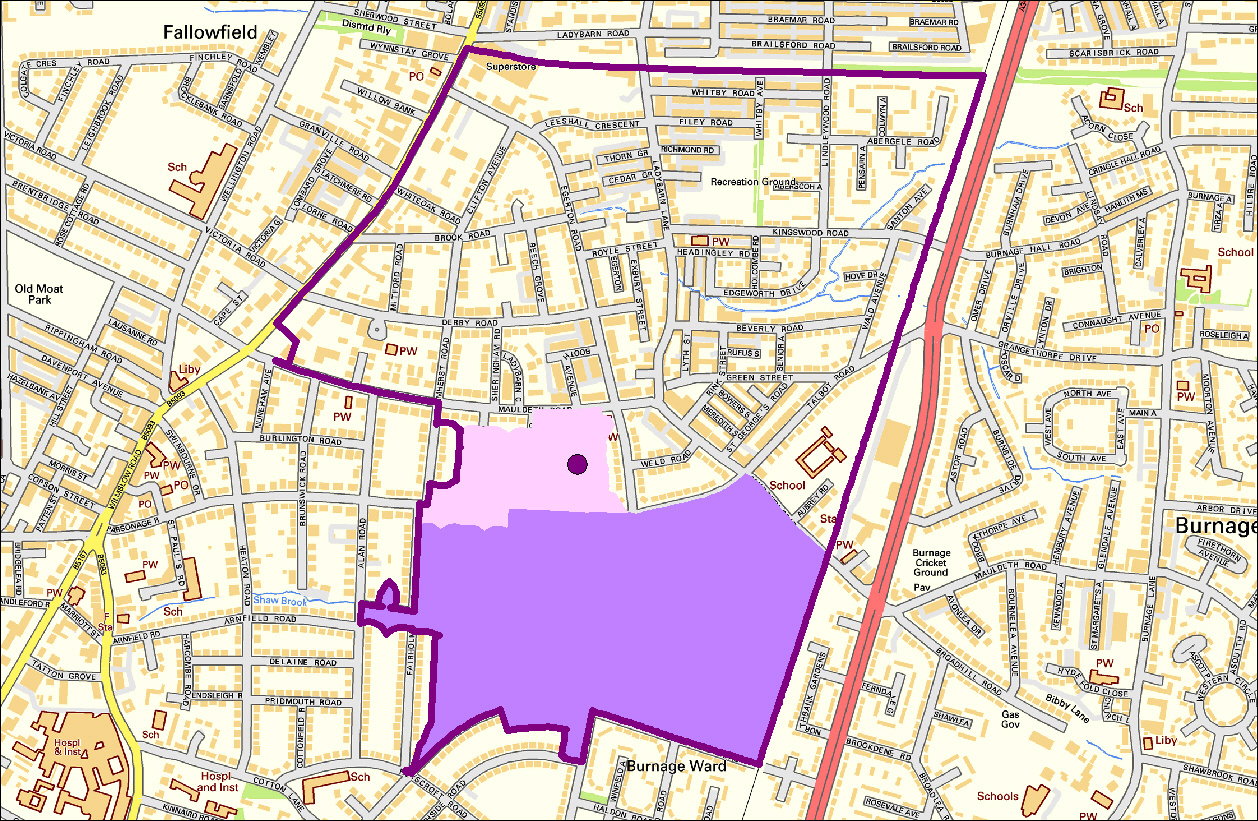 M20 4WH
E00026874
Manchester 036
E02001080
Manchester 036A
E01005305
Measuring Change
Population Base
Census Count (2001)
Quality Assured Population Estimates (2011)
Boundary Changes
Parish
Neighbourhood Geographies
Age & SEX
Burnage & Ladybarn by Age (2001-11)
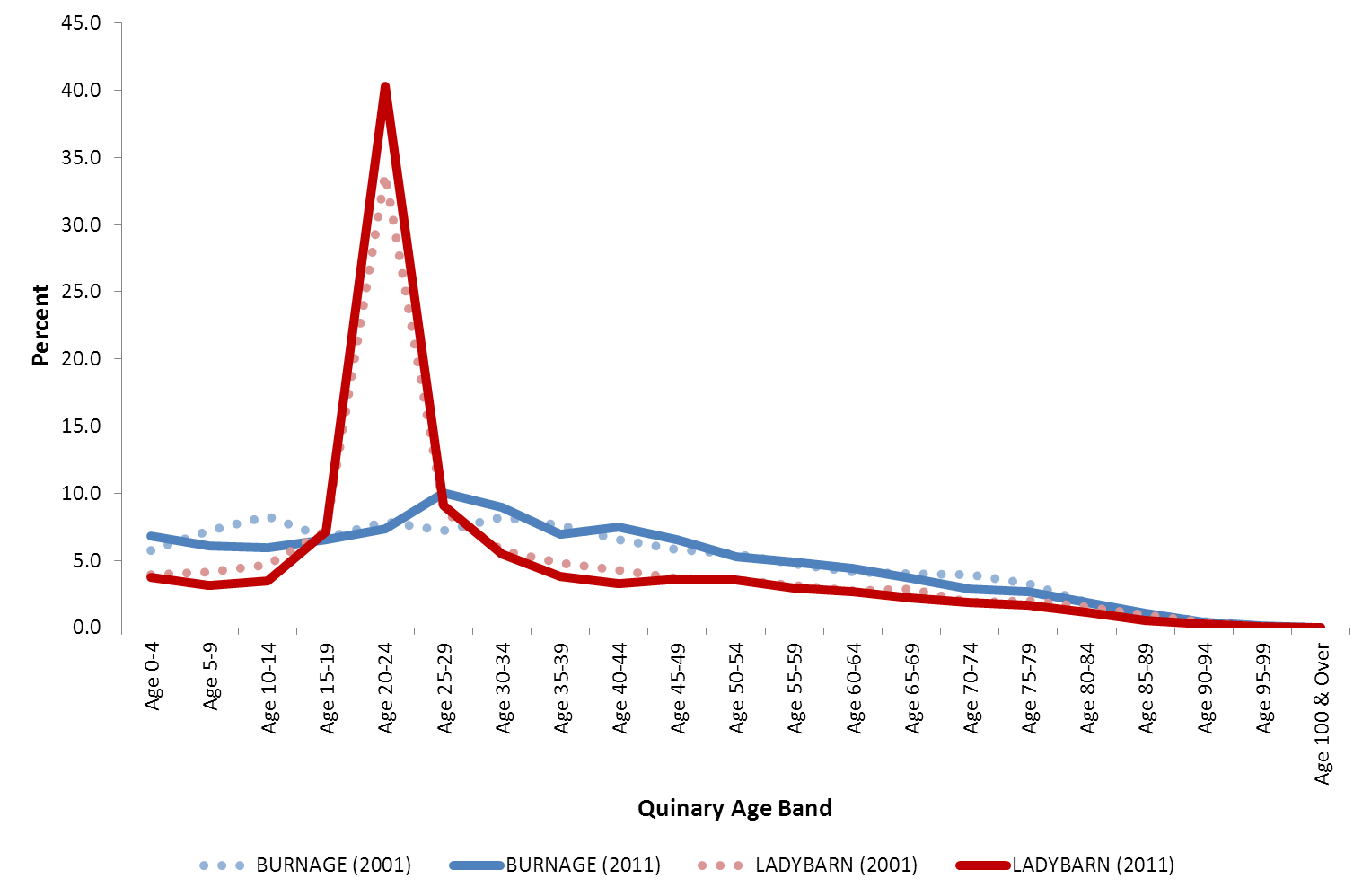 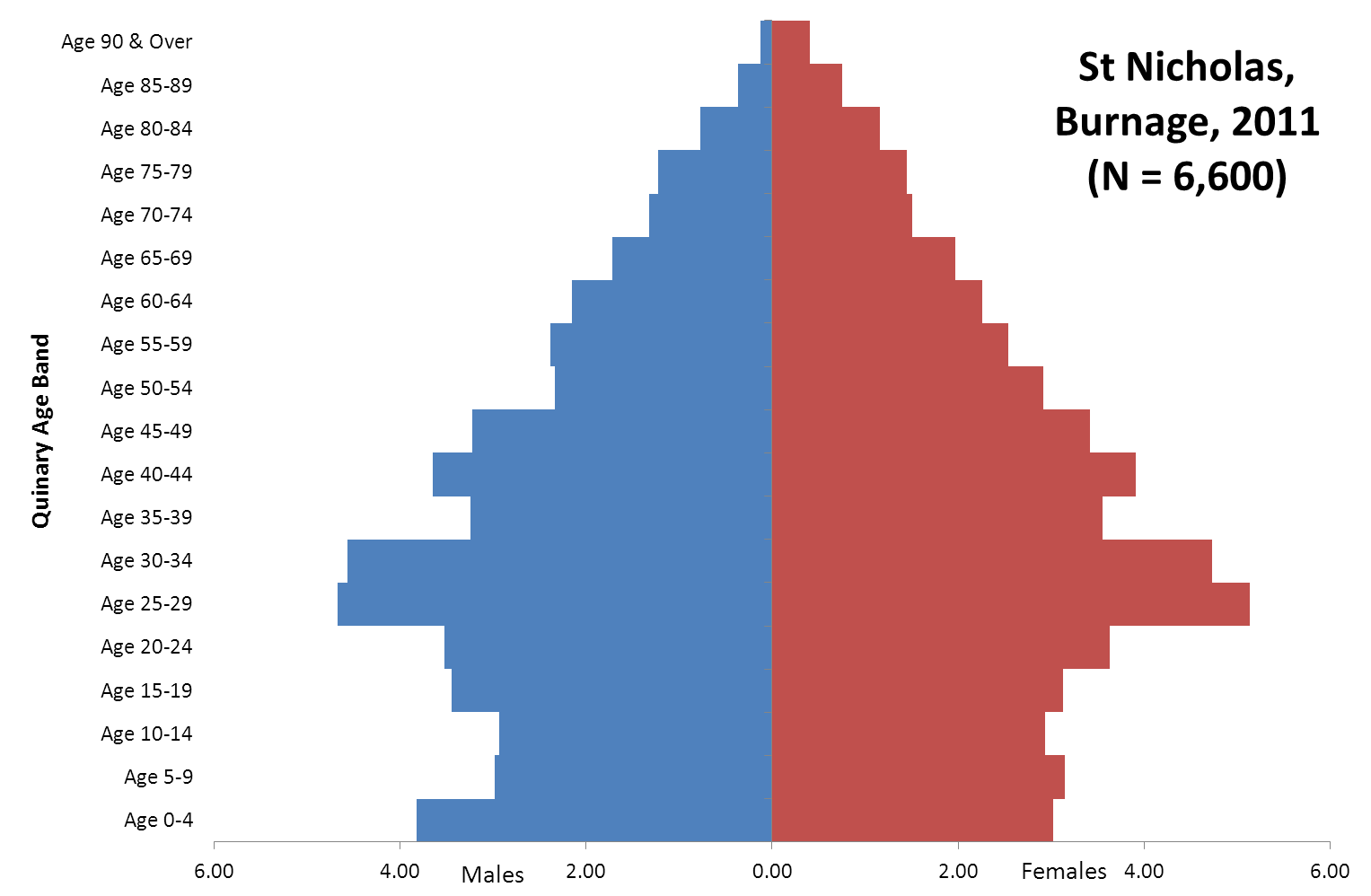 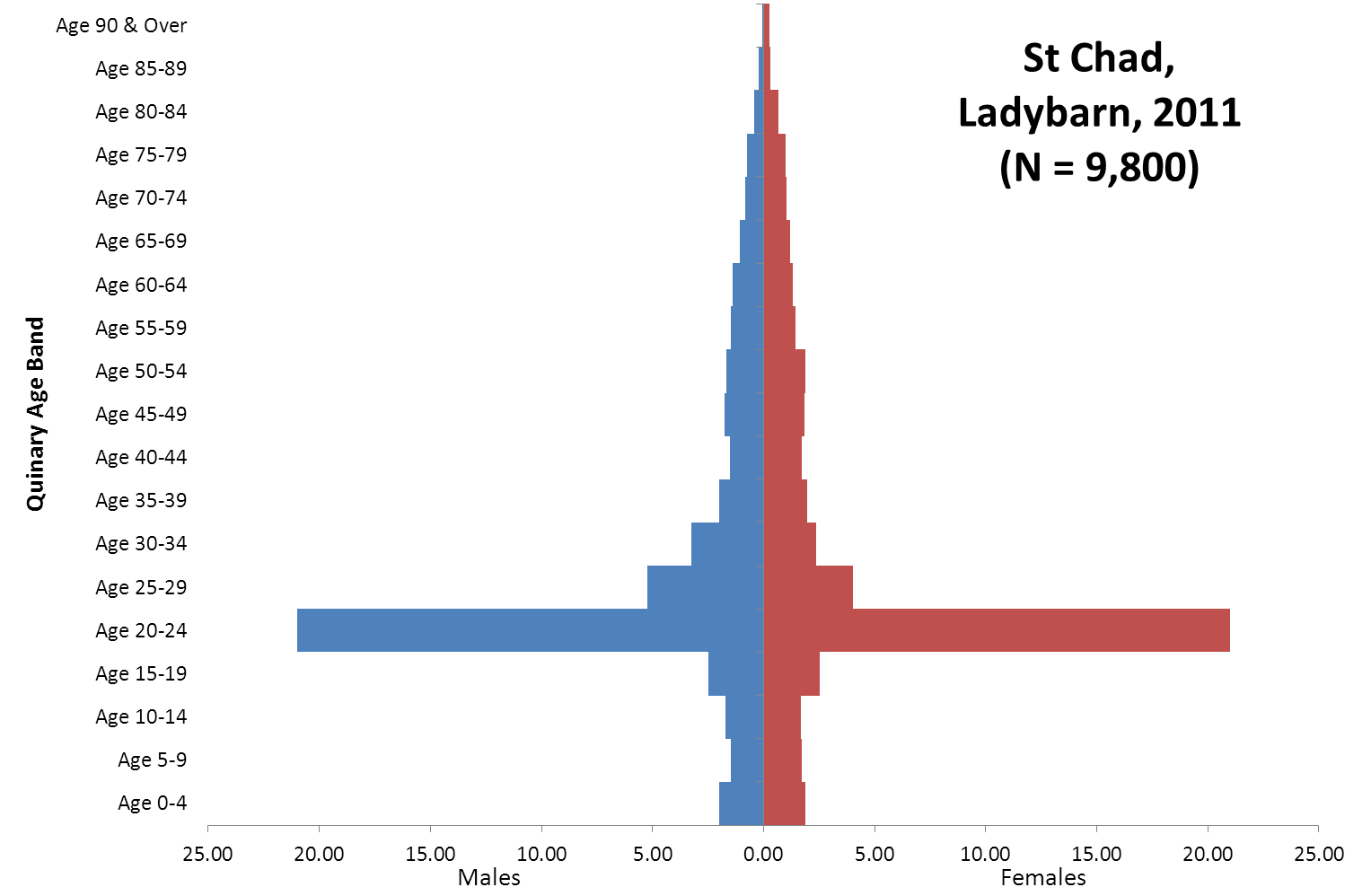 Burnage & Ladybarn
by Children & Older People (2011)
Aged 0-15
Aged 75 & Over
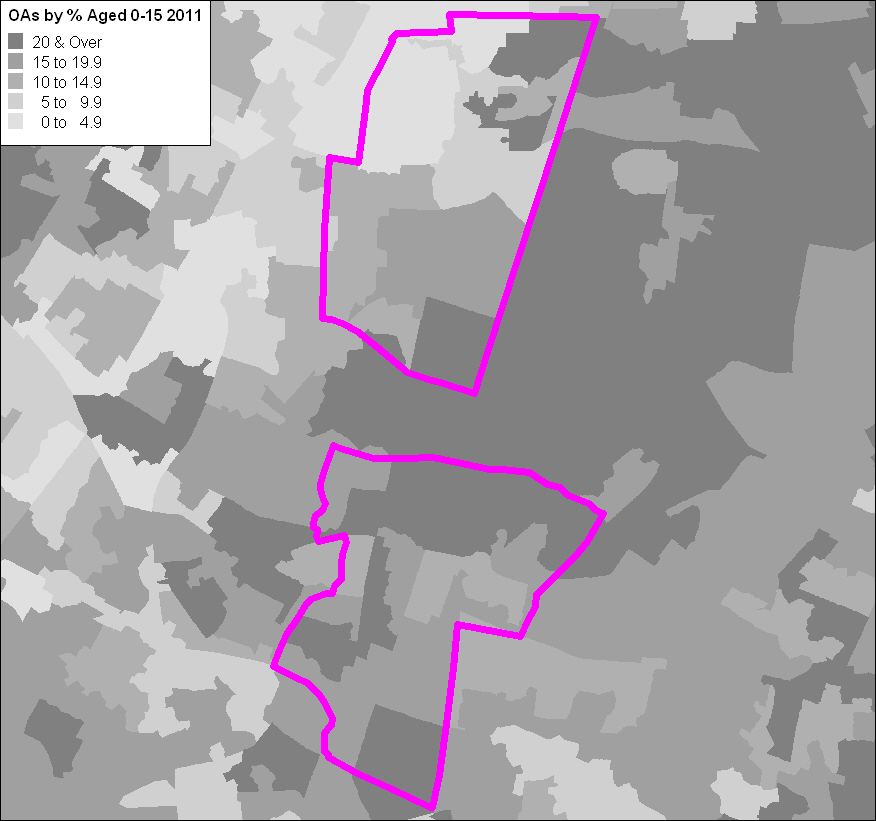 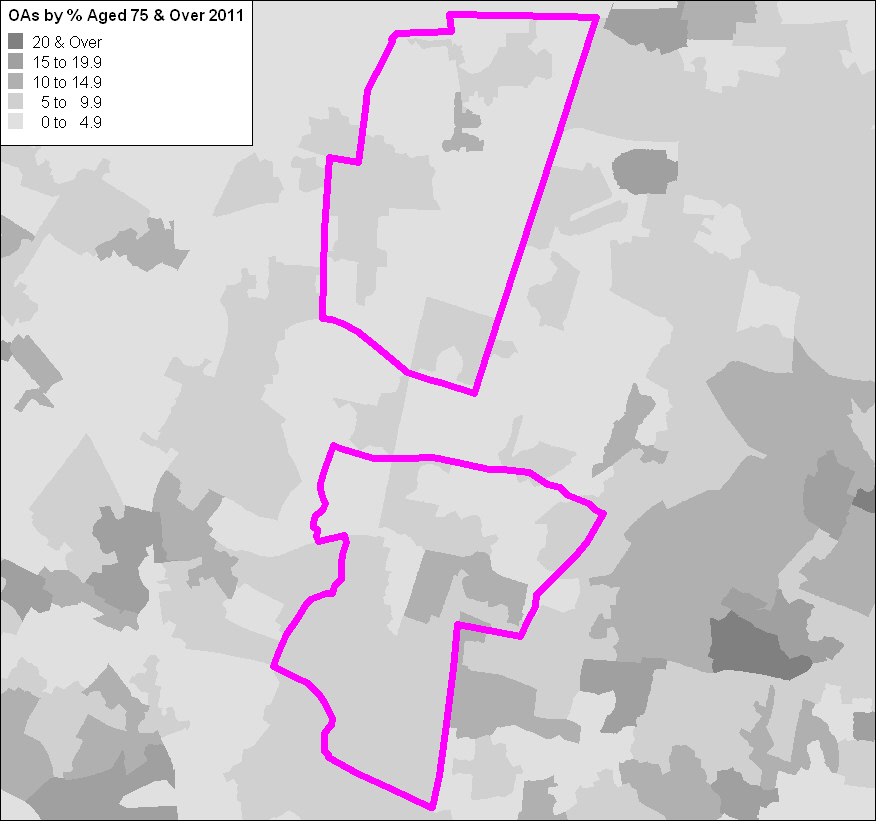 ETHNIC GROUPS
Burnage & Ladybarn by Broad Ethnic Group (2001-11)
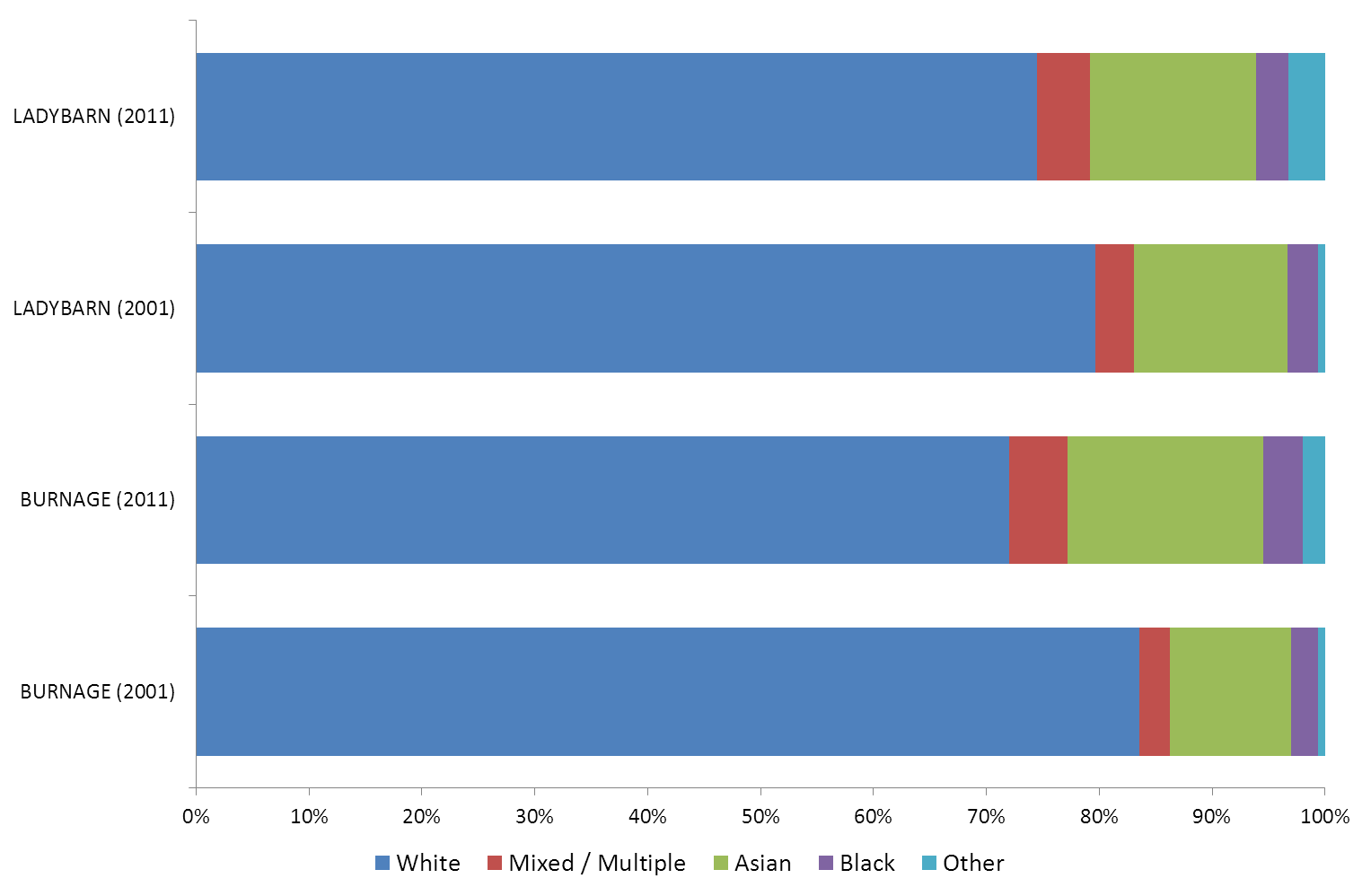 Burnage & Ladybarn
Asian (2011)
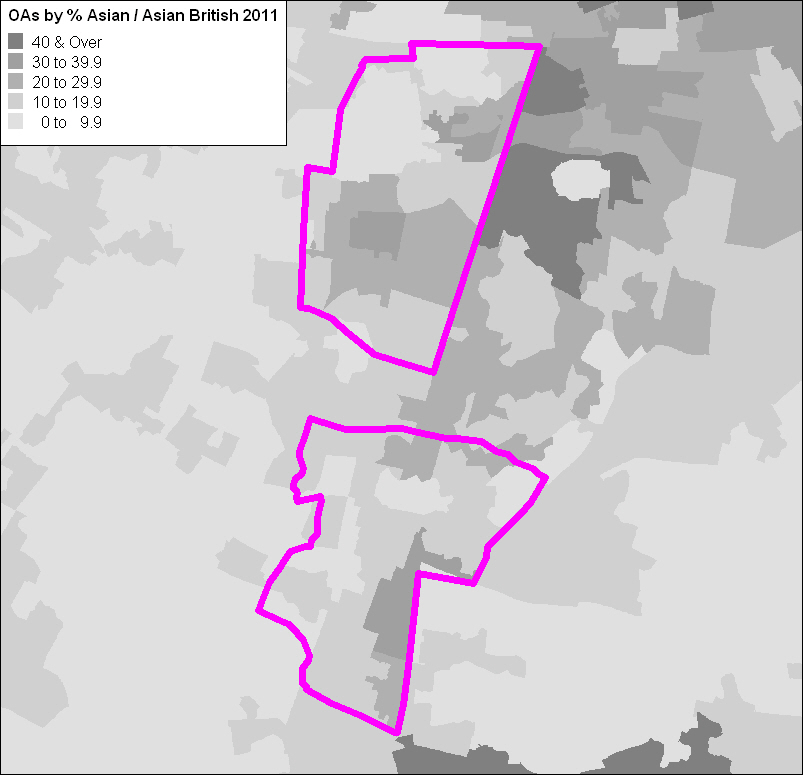 Burnage
10.8% (2001)
17.3% (2011)

Ladybarn
13.6% (2001)
14.7% (2011)
Burnage & Ladybarn 
by Asian / Asian British (2001-11)
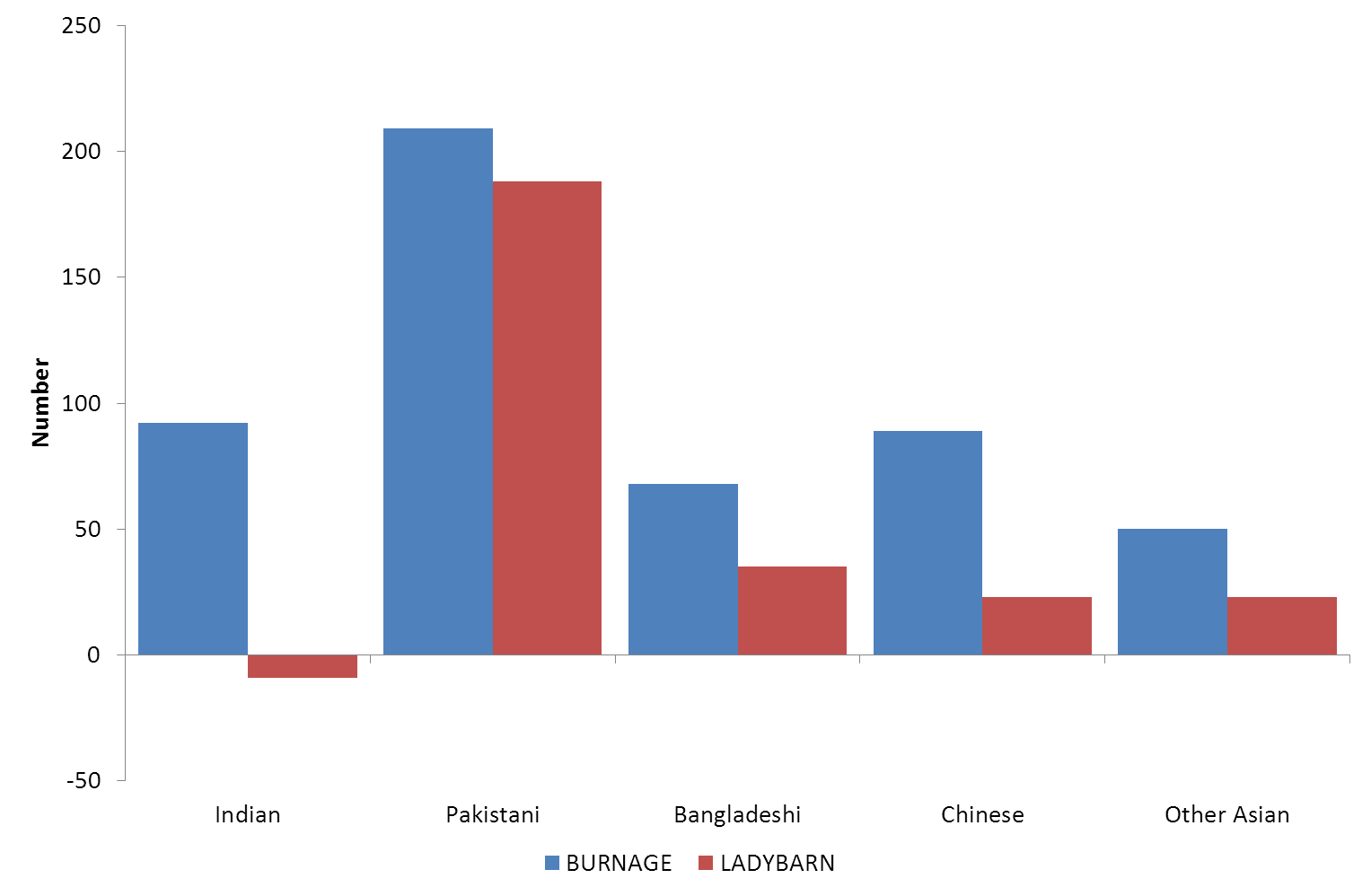 “Other White” & East European (2011)
Born in EU 2004 Accession Country
Burnage (68)
Ladybarn (173)
Born in Poland
Burnage (36)
Ladybarn (68)
RELIGION
Burnage & Ladybarn by Religion (2001-11)
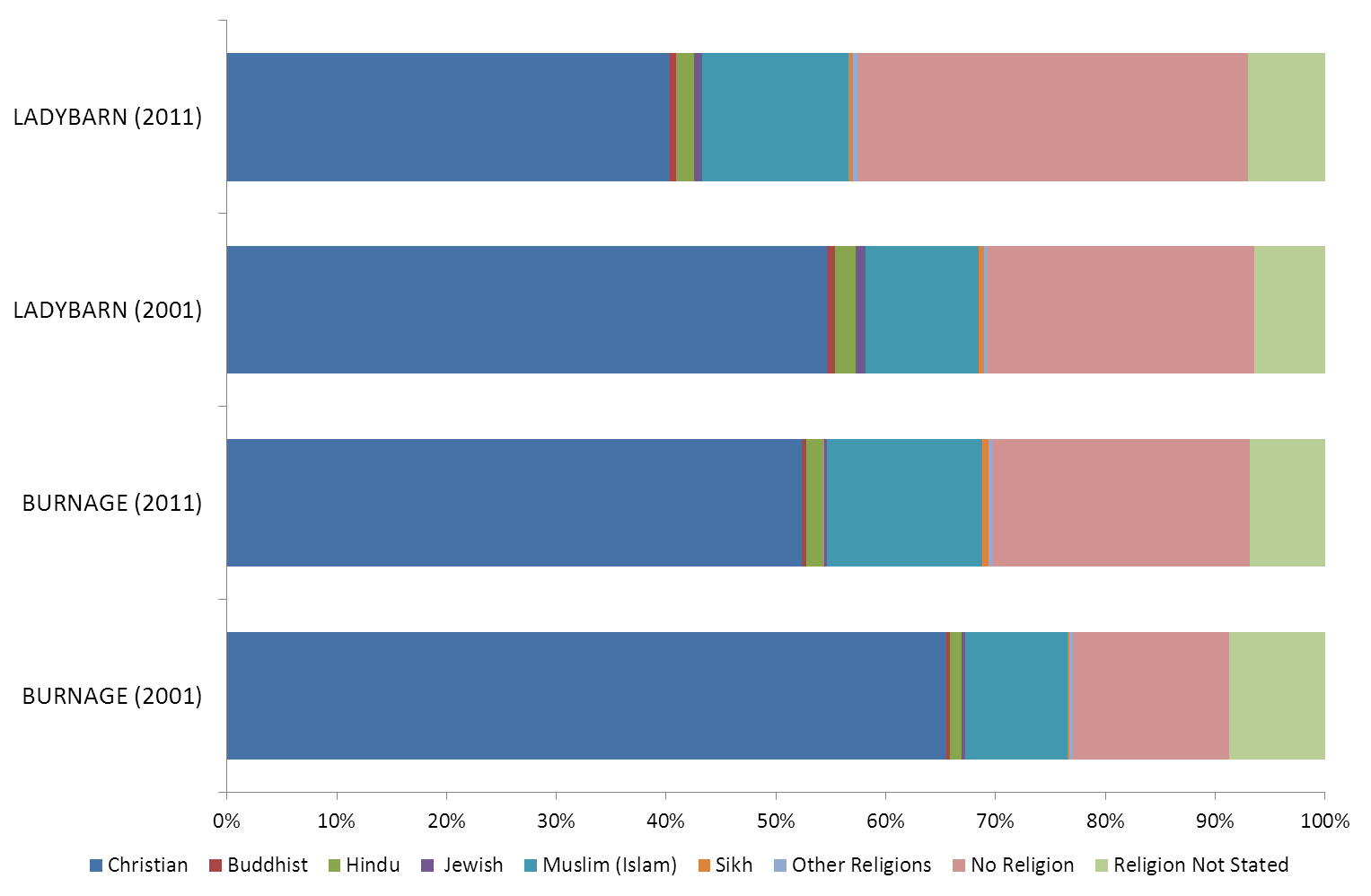 Burnage & Ladybarn
Non-Christian Religions (2011)
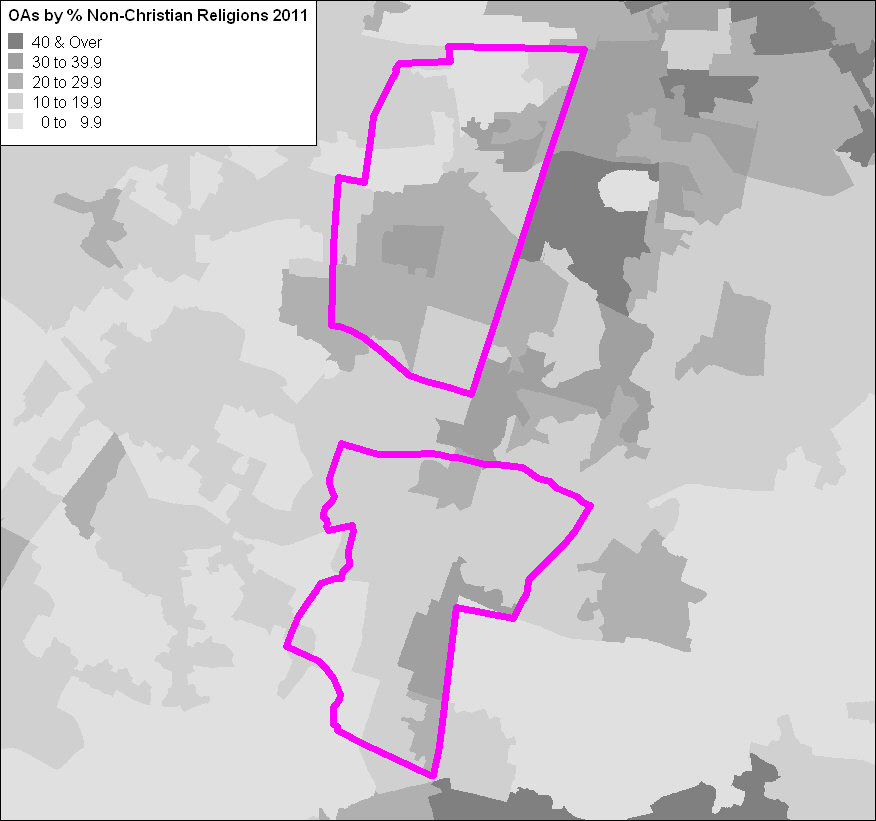 Burnage
11.5% (2001)
17.4% (2011)

Ladybarn
14.7% (2001)
17.0% (2011)
Burnage & Ladybarn
No Religion (2011)
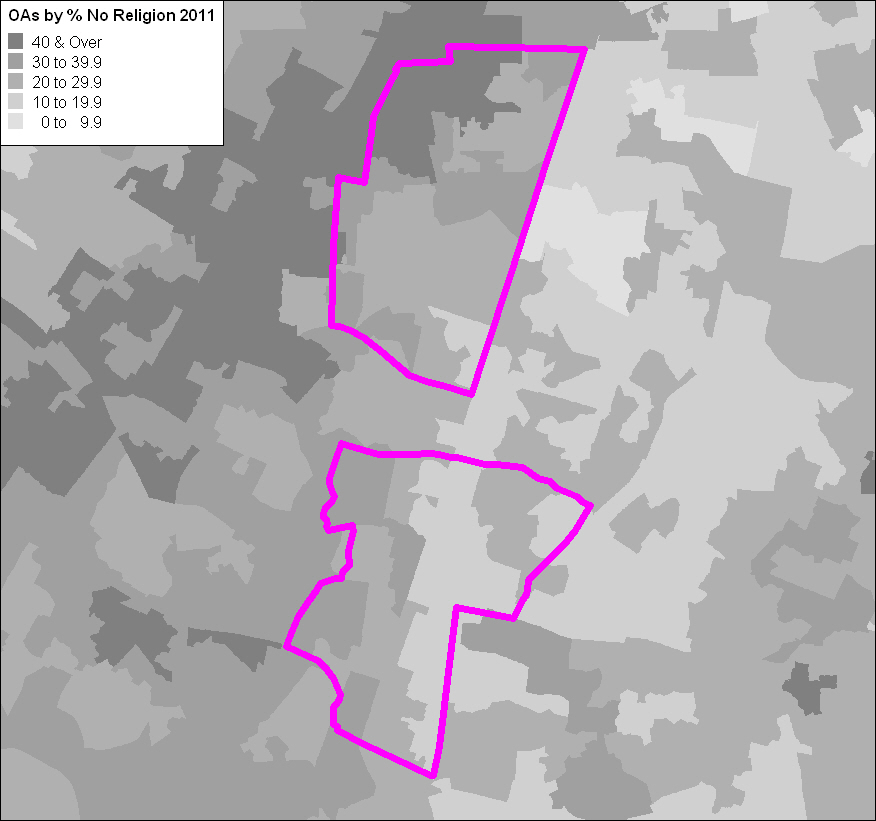 Burnage
14.2% (2001)
23.4% (2011)

Ladybarn
24.3% (2001)
35.6% (2011)
Burnage & Ladybarn
Religion by Simpson’s Index of Diversity (2001-11)
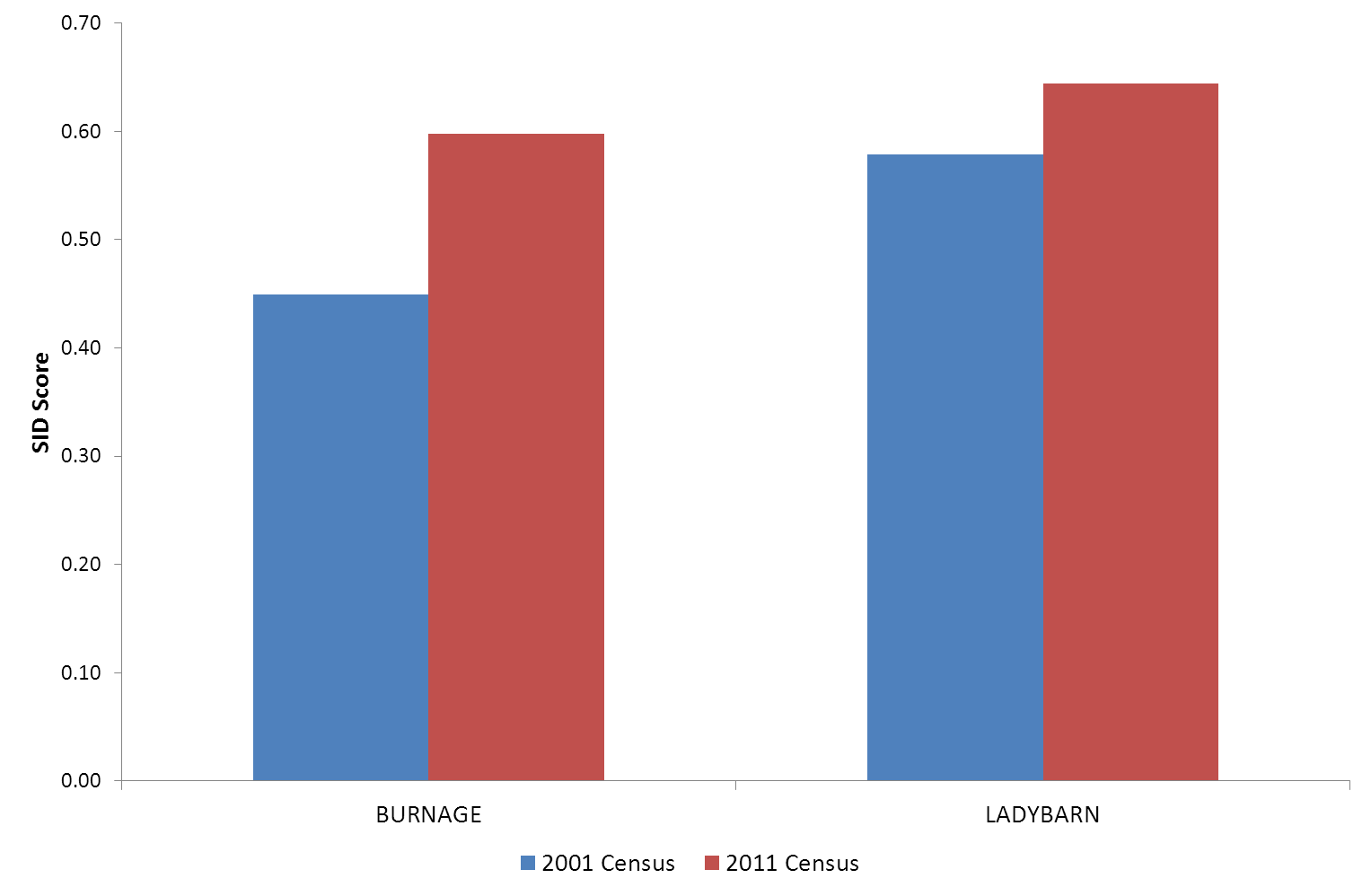 HOUSEHOLDS
Burnage & Ladybarn
Household Composition (2011)
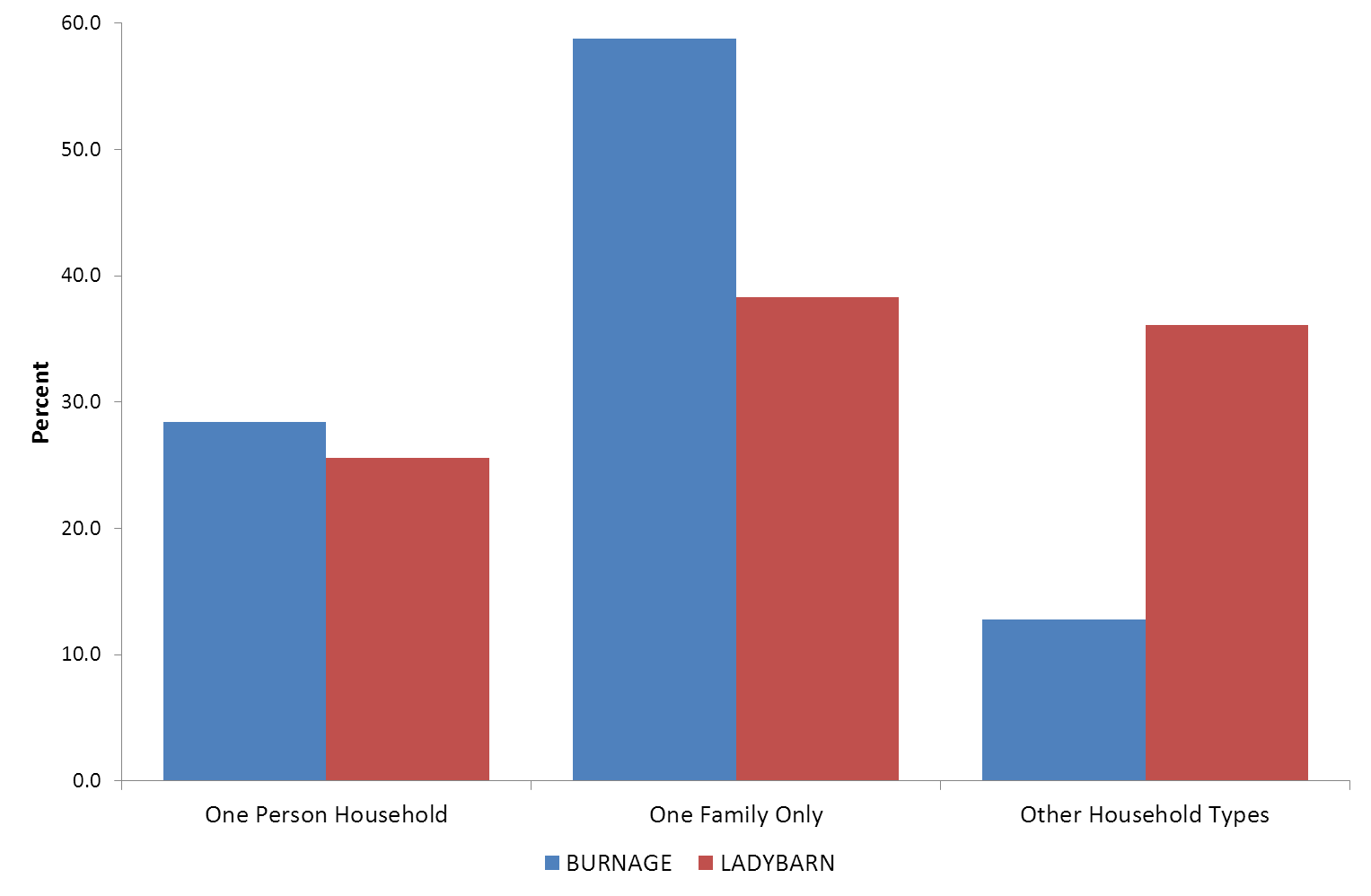 Burnage & Ladybarn
Lone Parent Households (2011)
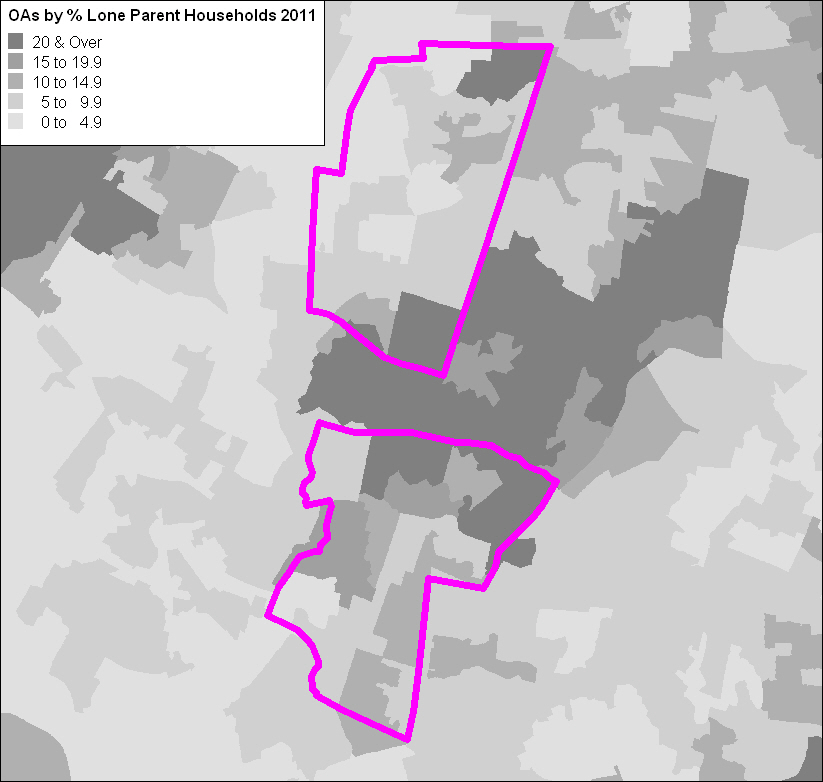 Burnage (14.5%)
Dependent children (9.1%)
All children non-dependent (5.4%)

Ladybarn (9.2%)
Dependent children (5.7%)
All children non-dependent (3.6%)
Burnage & Ladybarn
by Household Tenure (2011)
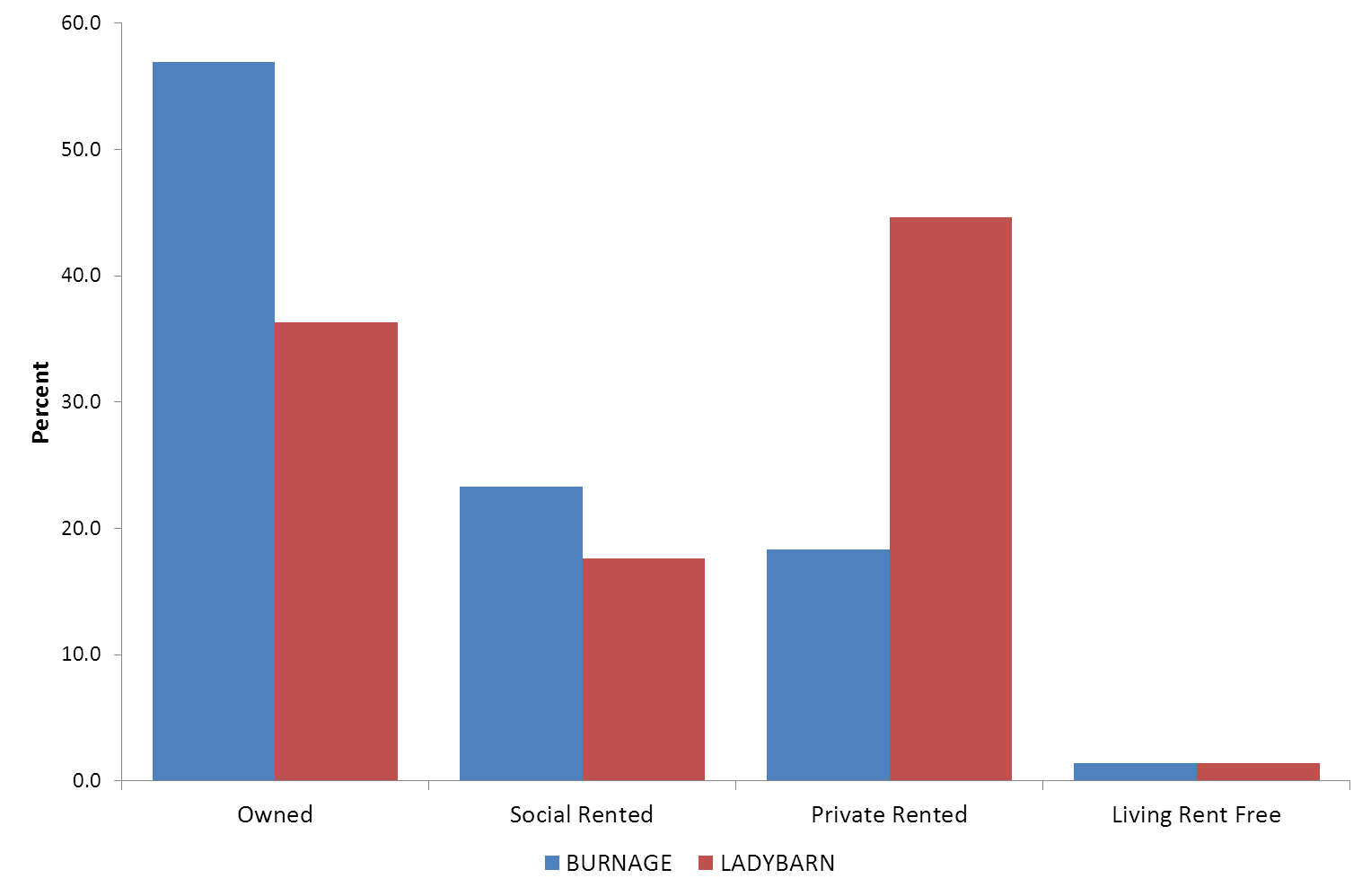 Burnage & Ladybarn
Social-Rented  (2011)
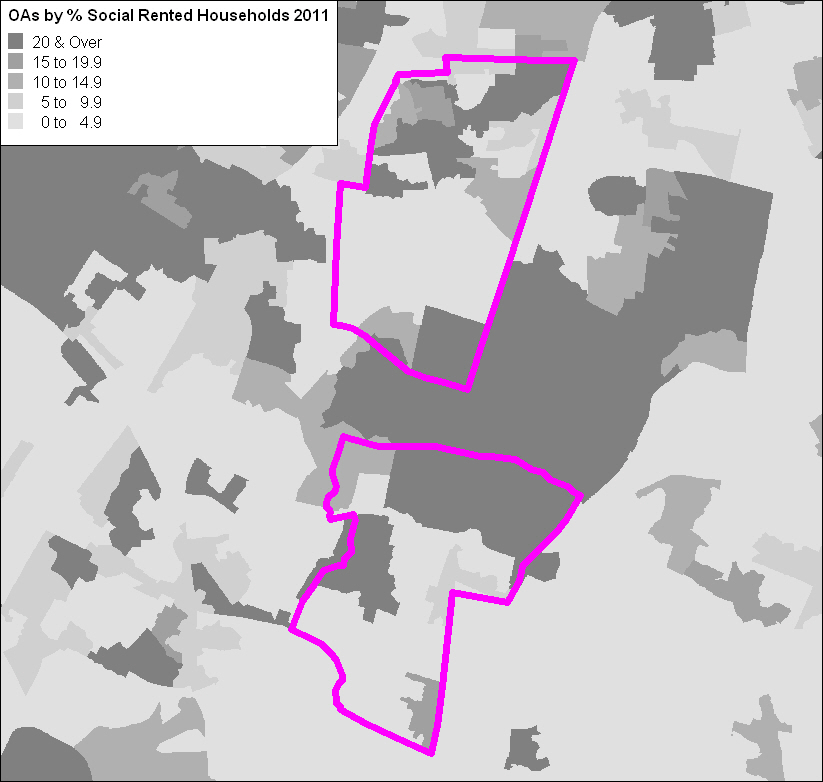 Burnage (23.5%)
Council (9.1%)
Other (14.2%)

Ladybarn  (17.6%)
Council (5.6%)
Other (12.1%)
DEPRIVATION
Burnage & Ladybarn
Household Deprivation Dimensions (2011)
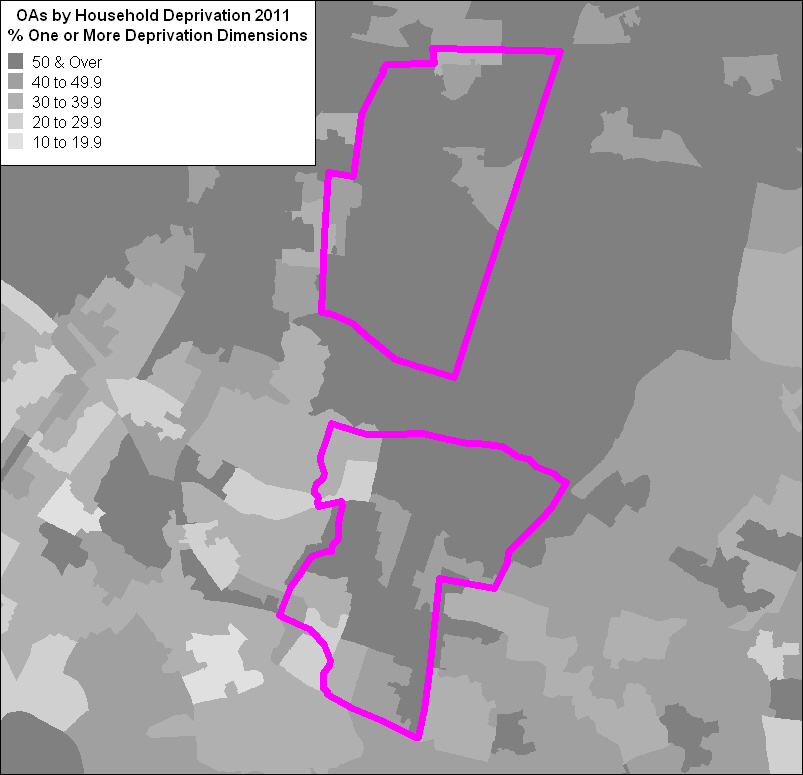 Unemployment
Unemployed or long-term sick
Education
Low level education and no person aged 16-18 a full-time students
Health & Disability
“Bad” or “very bad” general health or long-term health problem
Housing
Overcrowded, in shared dwelling or no central heating
Burnage & Ladybarn
by Household Deprivation Dimensions (2011)
Census-based Deprivation Indices
Most widely used Government measure of neighbourhood deprivation is not census-based
Indices of Deprivation 2010
Census has been used as basis of two widely used deprivation indices since 1981
Townsend Index
Carstairs Index
Both re-created for small area geographies in 2011
available for revised boundaries
Census Deprivation Indicators
Burnage & Ladybarn
By 2011 Census Deprivation Indices
Townsend
Carstairs
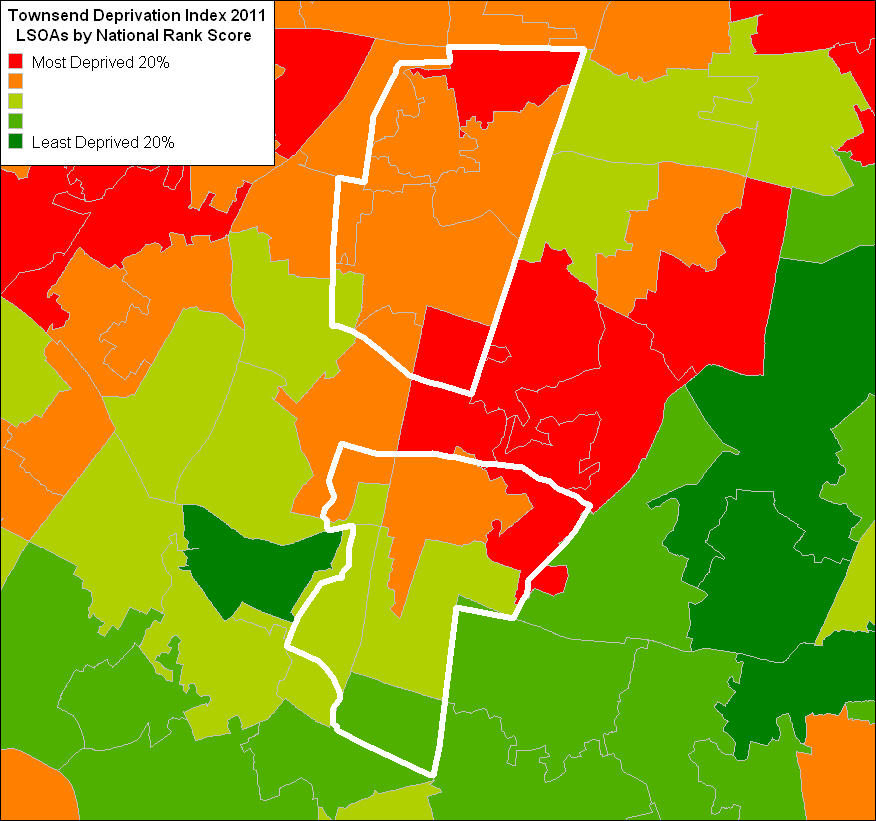 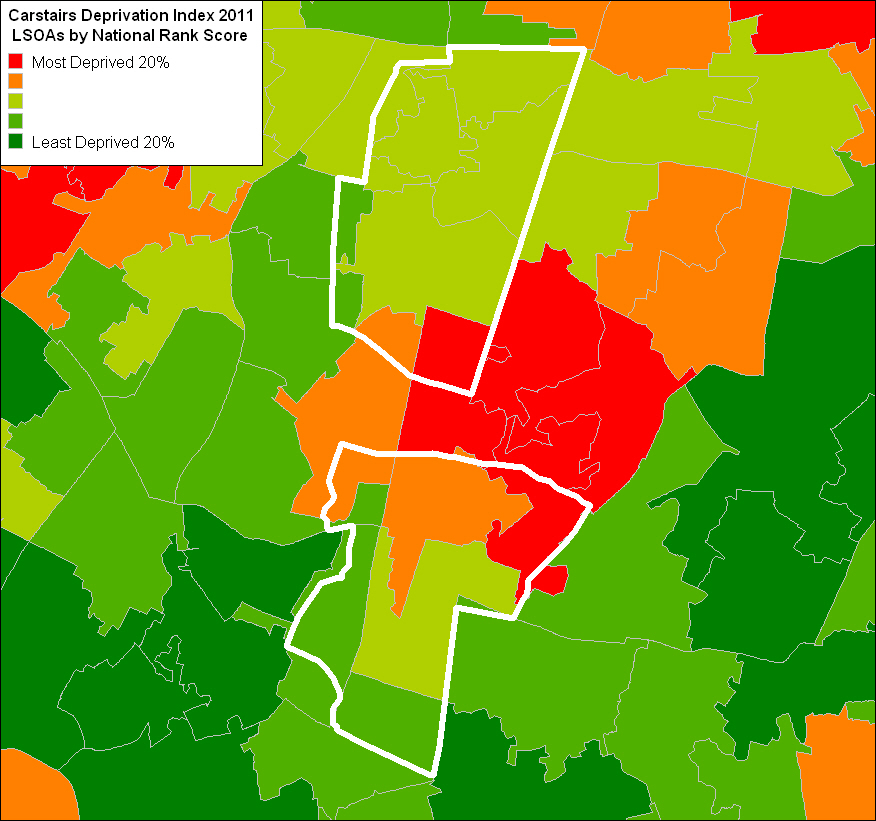 AREA CLASSIFICATION
2011 Output Area Classification
England & Wales (Preliminary)
Based on 62 variables from the 2011 Census
Clustered to form a 3 tier classification
8 Supergroups
24 Groups
67 Subgroups
Use to compare areas
Burnage & Ladybarn
by OAC Supergroup
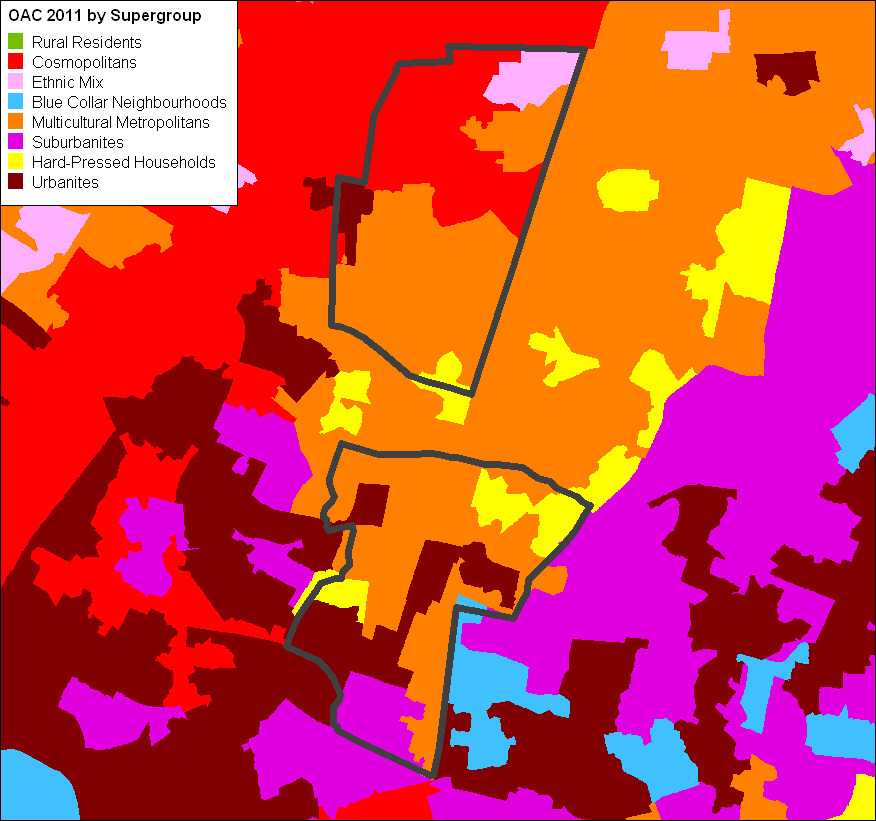 Rural Residents
Cosmopolitans
Ethnic Mix
Blue Collar Neighbourhoods
Multicultural Metropolitans
Suburbanites
Hard-pressed Households
Urbanites
Cosmopolitans
The majority of the population in this group live in densely populated urban areas. 
Likely to live in flats that are privately rented with a below average number of rooms. There is more chance they will have access to a second address elsewhere (non-term time addresses for students). 
High ethnic integration, with an above average number of residents from EU accession countries coinciding with a below average number of UK and Irish residents. 
Likely to have higher-level qualifications than the national average and be in above average health. 
Primarily young adults that are likely to be single and not have children. They are likely to be either full-time students living away from home or working in service industries. 
Likely to use public transport, walk or cycle to get to work.
Multicultural Metropolitans
Concentrated in larger urban conurbations in the transitional areas between urban centres and suburbia. 
Likely to live in terraced housing that is rented – both private and social. 
High ethnic mix, but a below average number of UK and Irish residents. 
Likely to be below retirement age with an above average number of families with pre-school or school-age children. 
The level of qualifications is just under the national average with the rates of unemployment being slightly above the national average.
Residents who are employed are more likely to work in the transport, storage or the hospitality sectors. 
Public transport is the most likely method for individuals to get to and from work.
Burnage & Ladybarn by OAC 2011 Supergroup
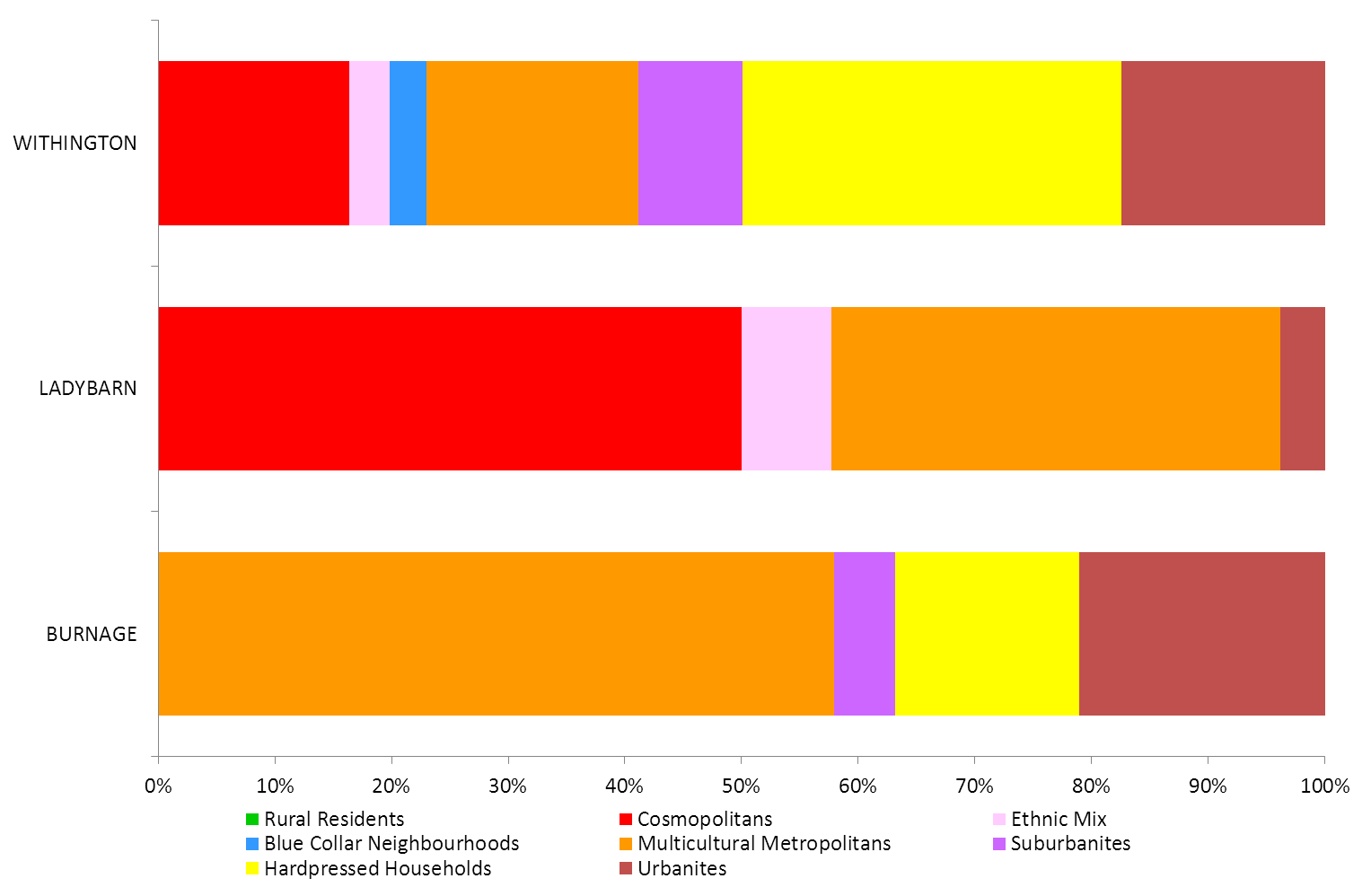 Contact Details
Alison Peacock
Mission Planning Officer
Church & Society Department

apeacock@manchester.anglican.org
0161-828 1447 (direct)